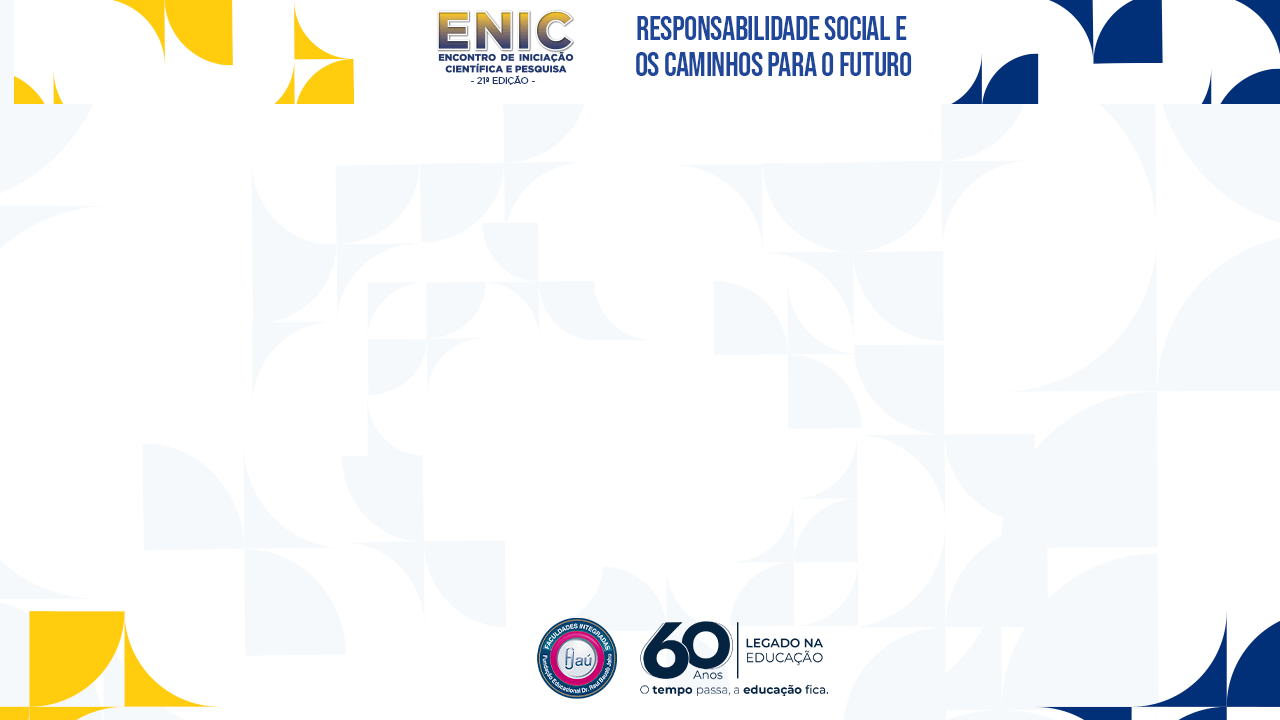 TÍTULO
AUTORES:
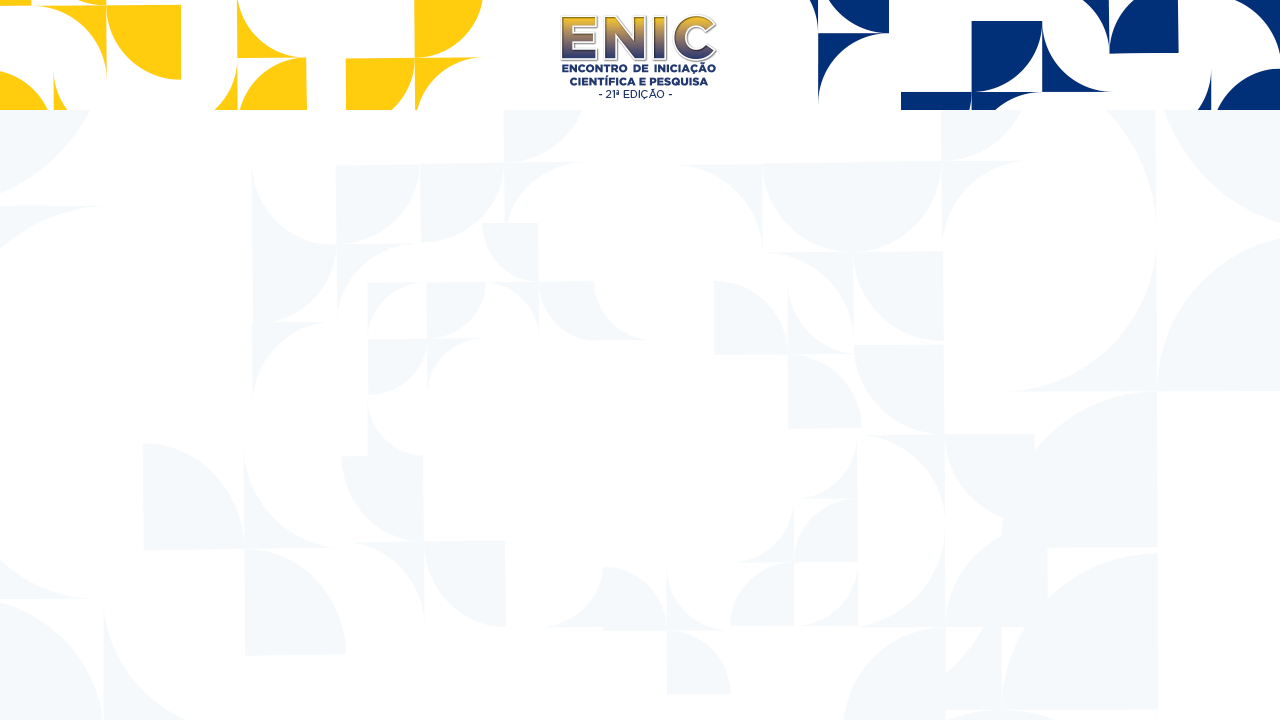 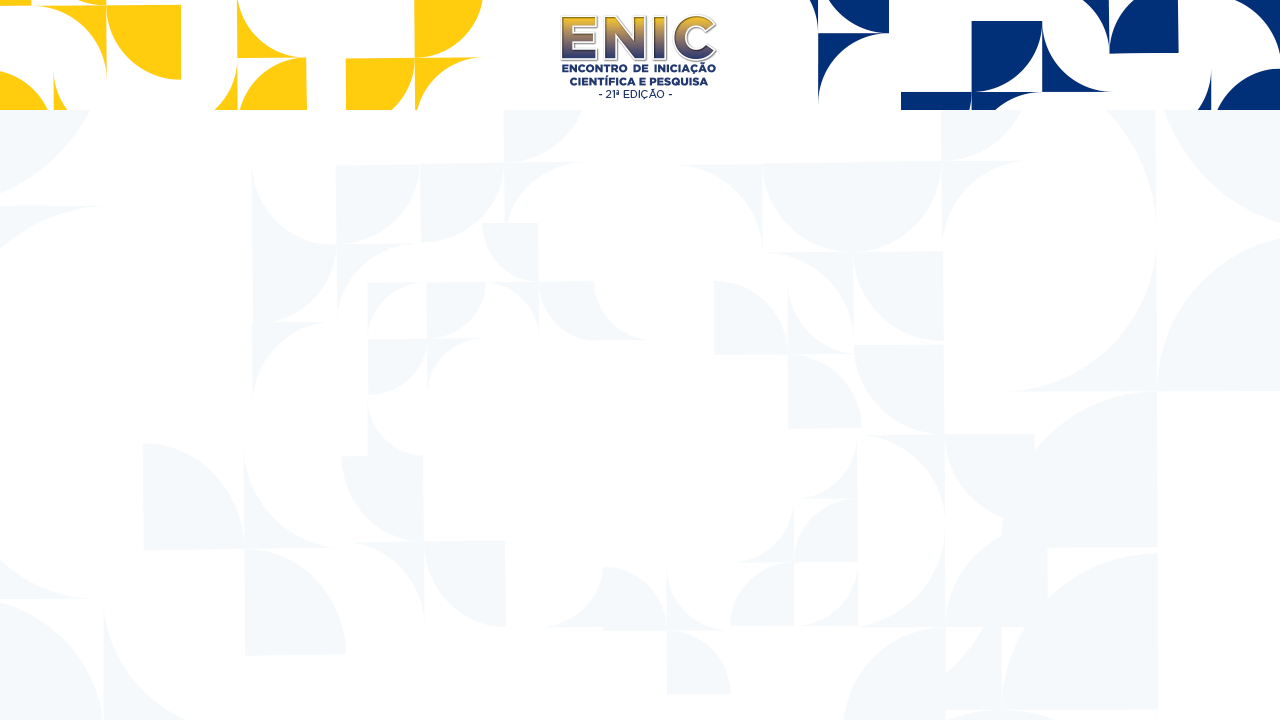 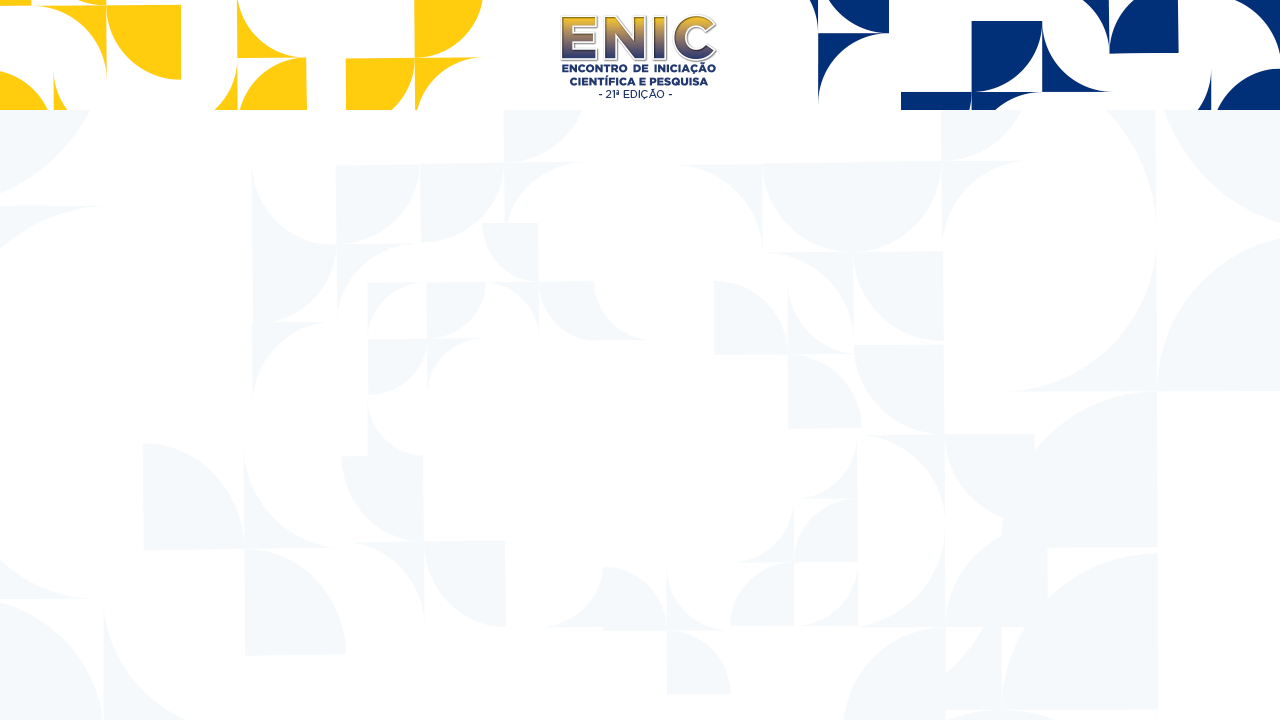 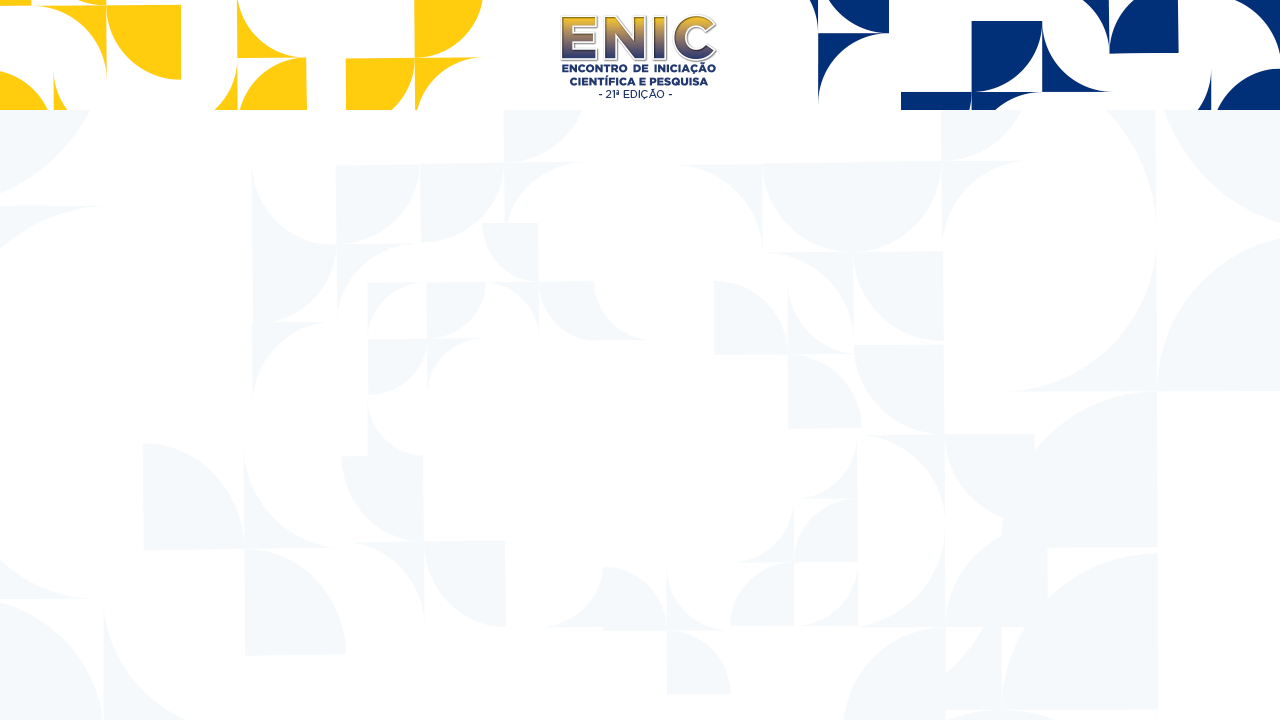 REFERENCIAS BIBLIOGRÁFICAS